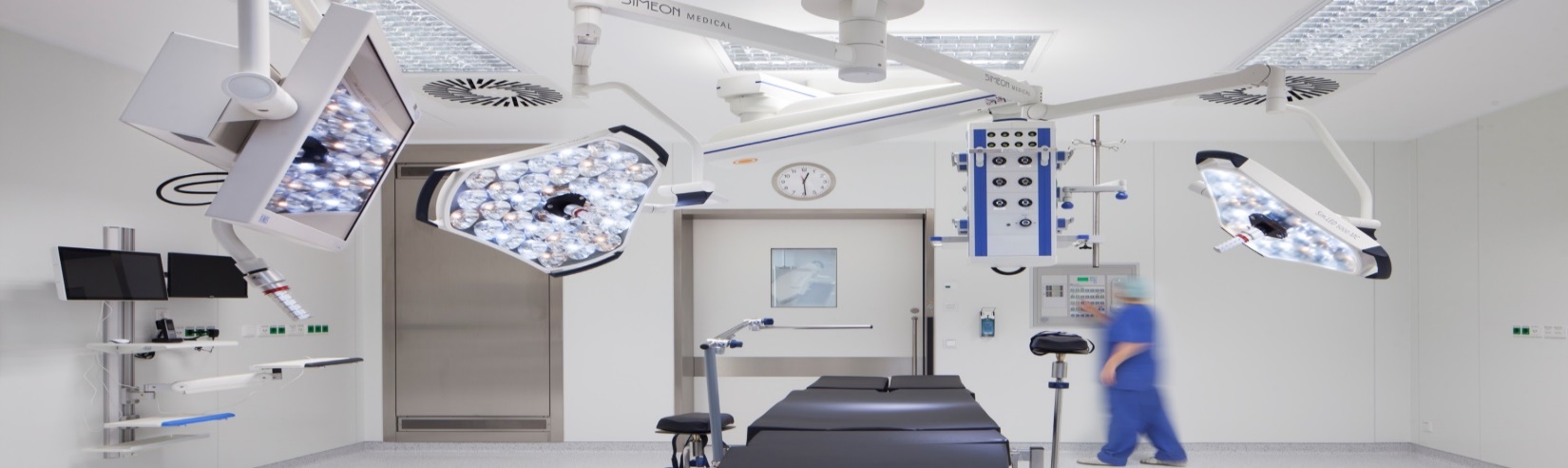 Wir leben Medizintechnik-Bewirtschaftung!
Medizintechniker/Servicetechniker (m/w/d)für die Region Saarland

HIERFÜR SUCHEN WIR SIE!
Wir sind ein europaweit führendes Dienstleistungsunternehmen im Bereich der Medizintechnik und sorgen als spezialisierter Dienstleister dafür, dass die hochkomplexe Medizintechnik in Krankenhäusern zuverlässig funktioniert und wirtschaftlich betrieben wird.
Als Medizintechniker sind Sie für die Instandsetzung und Instandhaltung medizinischer Geräte im Krankenhaus verantwortlich.

IHRE AUFGABEN:
Durchführung von Prüfungen, Wartungen und Reparaturen an medizintechnischen Geräten
Dokumentation und Überwachung aller Instandhaltungsleistungen
Kontrolle und Einhaltung gesetzlicher Vorschriften (z.B. MPBetreibV, StrSchG)
Anwendungsberatung und Unterstützung in allen medizintechnischen Fragestellungen

DAS BRINGEN SIE MIT:
Eine abgeschlossene Ausbildung/Studium im Bereich Mechatronik, Elektronik, Medizintechnik, techn. Assistenz für medizintechnische Geräte oder Vergleichbares
Handwerkliches Geschick und Zuverlässigkeit in der Reparatur medizintechnischer Geräte
Sicherer Umgang mit dem PC und allgemeinen Anwendungsprogrammen (MS Office)
Vorkenntnisse bzw. erste Berufserfahrung in den aufgeführten Aufgaben

IHRE BENEFITS:
Unbefristeter Arbeitsvertrag und 30 Tage Urlaub
Freundliches und teamorientiertes Betriebsklima und Mitarbeiterevents
Intensive Einarbeitung sowie individuelle Fort- und Weiterbildungsmöglichkeiten
Sicherer Arbeitsplatz im Bereich des Gesundheitswesen
Jobrad, Zuschuss zur betrieblichen Altersvorsorge und weitere Corporate Benefits
In Abhängigkeit von den jeweiligen Aufgaben kann ein Dienstwagen bereitgestellt werden
uns läuft hier nichts
HERMED Technische Beratungs GmbH
Personalabteilung, Frau Claudia Becker
Marnheimer Straße 63 A
67292 Kirchheimbolanden
Telefon: 	+49 6352 4016-55
E-Mail:	claudia.becker@hermed.de
Internet:	www.hermed.de
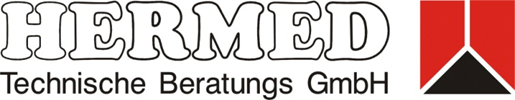